UT 0 - DLOUHODOBÝ MAJETEK
Vymezení, účetní evidence, oceňování
Způsoby účtování: pořízení – odpisování – vyřazování
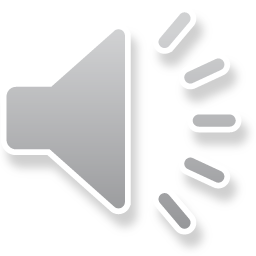 Změny v oblasti DM od roku 2021(komentováno dne 7.4.2021)
Komentáře k následujícím stránkám prezentace (od str. 3) byly vytvořeny v LS 2020. Je nutno vzít v úvahu změny, které nastaly od r. 2021:
nejvýznamnější změna v zákoně o daních z příjmů (s. 3, 18, 20-22)
	- zvýšení limitu vstupní ceny DHM ze 40 000,- na 80 000,- Kč, 
	- DNM není již z pohledu daně z příjmů regulován, na snížení 	daňové základny se akceptuje odpis účetní
	- z pohledu účetní legislativy zůstává v platnosti rozhodnutí ÚJ 	o výši PC k zařazení majetku do evidence DM
2) Doporučuje se zřídit účet na pořizovaný DFM v rámci US 06x: 
	064-Pořízení dlouhodobého finančního majetku (s. 6)
3) Doporučuje se zřídit samostatný účet 643-Přijaté dary v provozní 	oblasti pro zúčtování pořízení DM darem (s. 14)
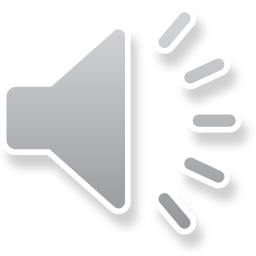 UT 0 - DLOUHODOBÝ MAJETEK
Dlouhodobým majetkem je:

01x – dlouhodobý nehmotný majetek 	(PC dle rozhodnutí ú.j., DŽ >1 rok)                                                        
02x,03x – dlouhodobý hmotný majetek      	(PC dle rozhodnutí ú.j., DŽ > 1 rok)
06x – dlouhodobý finanční majetek      	(DŽ > 1 rok)	
 
 
V účtové třídě 0 – Dlouhodobý majetek se dále účtuje o
 
04x  – nedokončeném (pořízení) dlouhodobém nehmotném, hmotném a finančním majetku,
05x  – poskytnutých zálohách na dlouhodobý nehmotný a hmotný majetek,
07x, 08x – oprávkách k dlouhodobému nehmotnému a hmotnému majetku,
09x – opravných položkách k dlouhodobému majetku.
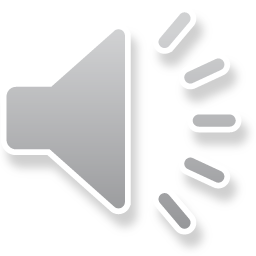 SYNTETICKÁ EVIDENCE - vzorÚčtová třída 0 – Dlouhodobý majetek
01 – Dlouhodobý nehmotný majetek
011 – Zřizovací výdaje
012 – Nehmotné výsledky výzkumu a vývoje
013 – Software
014 – Ostatní ocenitelná práva
015 – Goodwill
019 – Ostatní dlouhodobý nehmotný majetek
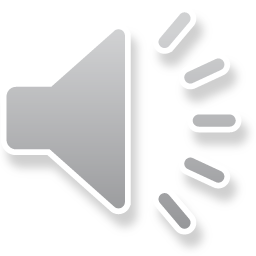 SYNTETICKÁ EVIDENCE - vzorÚčtová třída 0 – Dlouhodobý majetek
02 – Dlouhodobý hmotný majetek – odpisovaný
021 – Stavby
022 – Hmotné movité věci a jejich soubory
025 – Pěstitelské celky trvalých porostů
026 – Dospělá zvířata a jejich skupiny
029 – Jiný dlouhodobý hmotný majetek

03 – Dlouhodobý hmotný majetek – neodpisovaný
031 – Pozemky
032 – Umělecká díla a sbírky
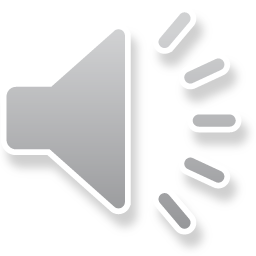 SYNTETICKÁ EVIDENCE - vzorÚčtová třída 0 – Dlouhodobý majetek
06 – Dlouhodobý finanční majetek
061 – Podíly  - ovládaná nebo ovládající osoba
062 – Podíly  - podstatný vliv
063 – Ostatní dlouhodobé cenné papíry a podíly
065 – Dluhové cenné papíry držené do splatnosti
066 – Zápůjčky a úvěry - ovládající nebo ovládající osoba
067 – Zápůjčky a úvěry - podstatný vliv
068 – Zápůjčky a úvěry - ostatní
069 – Jiný dlouhodobý finanční majetek
04 – Nedokončený DNHM
041 – Nedokončený dlouhodobý nehmotný majetek
042 – Nedokončený dlouhodobý hmotný majetek
043 – Pořízení dlouhodobého finančního majetku (nebo zřídit ú. 064)
05 – Poskytnuté zálohy na DNHFM
07, 08 – Oprávky k DNHM
09 – Opravné položky k DM
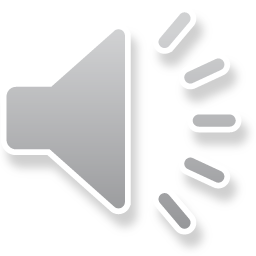 OCEŇOVÁNÍ  DM
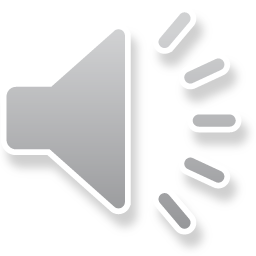 OCENĚNÍ  DM
POŘIZOVACÍ CENA: nakupovaný DHNFM
 
         PC = CP + N související s pořízením
Nezahrnují se:
smluvní pokuty a úroky z prodlení,
nájemné za stavební pozemek,
výdaje na přípravu pracovníků,
výdaje na vybavení pořizovaného DM zásobami,
výdaje na opravy a udržování,
daně spojené s pořízením DHM,
kurzové rozdíly,
úroky z úvěrů poskytnutých na pořízení c.p.,
náklady na držbu c.p.
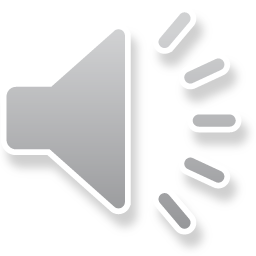 OCENĚNÍ  DM
REPRODUKČNÍ POŘIZOVACÍ CENA:
DNHM nabytý darováním,
DNM vytvořený vlastní činností, pokud vlastní náklady jsou vyšší než RPC,
DNHM nově zjištěný a v účetnictví dosud nezachycený,
DNHM bezúplatně nabytý,
vklad.
 
VLASTNÍ NÁKLADY: DNHM vytvořený vlastní činností.
   
*)   TECHNICKÉ ZHODNOCENÍ
 *)  OPRAVNÉ POLOŽKY
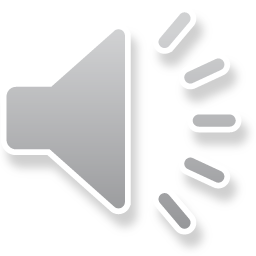 POŘÍZENÍ (PŘÍRŮSTKY)dlouhodobého hmotného a  nehmotného majetku
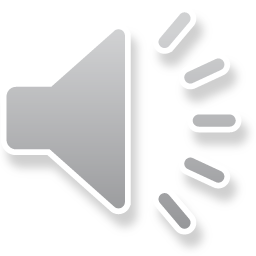 POŘIZOVÁNÍ   DM
koupí,
vytvořením vlastní činností,
nabytí práv k výsledkům duševní tvořivé činnosti,
bezúplatným nabytím (darováním),
vkladem DM od jiné osoby, 
převodem podle právních předpisů,
přeřazením z osobního užívání do podnikání,
nově zjištěný DM (dosud nezachycený v účetnictví).
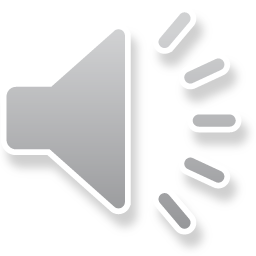 POŘÍZENÍ   DM   NÁKUPEM
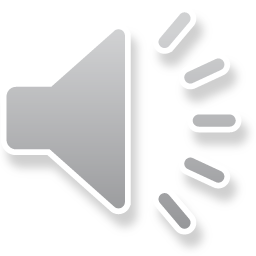 POŘÍZENÍ DM VLASTNÍ ČINNOSTÍ
587, 588
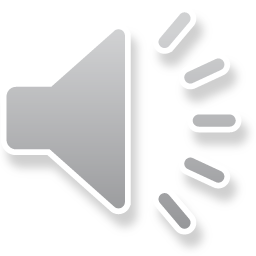 BEZÚPLATNÉ NABYTÍ DM DAREM
64x-Jiné prov. V (643,648)
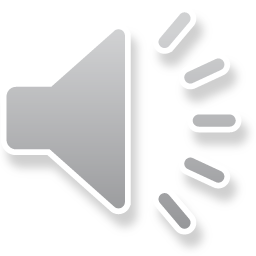 PŘEVZETÍ DM Z OSOBNÍHO UŽÍVÁNÍ DO PODNIKÁNÍ U INDIVIDUÁLNÍHO PODNIKATELE
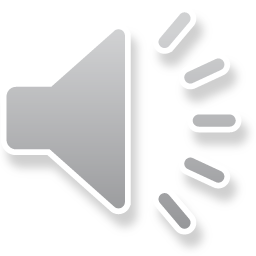 NOVĚ ZJIŠTĚNÝ  DM (PŘEBYTEK PŘI INVENTARIZACI)
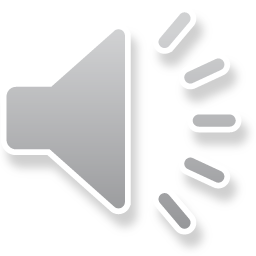 OPOTŘEBENÍ (úbytky na hodnotě) dlouhodobého hmotného a  nehmotného majetku
Pojmy:
Odpis – opotřebení majetku za jedno účetní období, náklad podniku
Oprávka – kumulované opotřebení majetku za celou dobu dosavadního používání, korekční položka k DM vykazovaná v rozvaze podniku
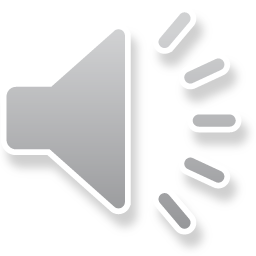 ODPISY DLOUHODOBÉHO MAJETKU
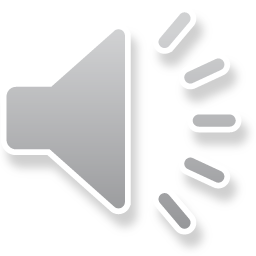 ÚČETNÍ POSTUPY PRO ZÚČTOVÁNÍ ÚČETNÍCH ODPISŮ DM
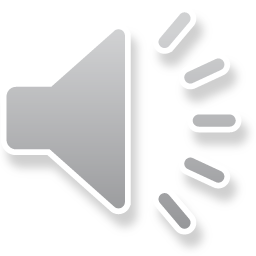 ODPISOVÁNÍ DLOUHODOBÉHO MAJETKUdle zákona o daních z příjmů (§26 - §33)
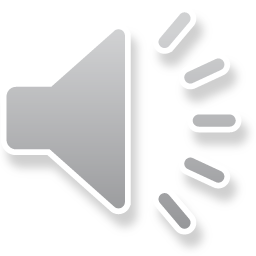 ODPISOVÁNÍ DLOUHODOBÉHO MAJETKUdle zákona o daních z příjmů (§26 - §33)
Rovnoměrné odpisování
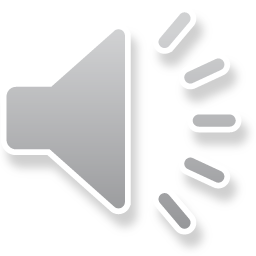 ODPISOVÁNÍ DLOUHODOBÉHO MAJETKUdle zákona o daních z příjmů (§26 - §33)
Zrychlené (degresivní) odpisování
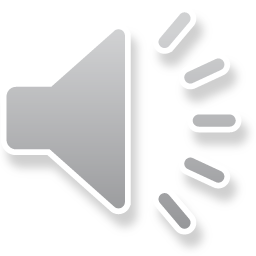 VYŘAZENÍ (ÚBYTKY) dlouhodobého hmotného a  nehmotného majetku
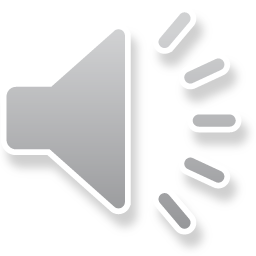 VYŘAZOVÁNÍ DLOUHODOBÉHO MAJETKU
prodejem,
likvidací, 
bezúplatným převodem (darováním),
vkladem dlouhodobého majetku do jiné společnosti,
převodem na základě právních předpisů,
v důsledku škody nebo manka,
přeřazením z podnikání do osobního užívání.
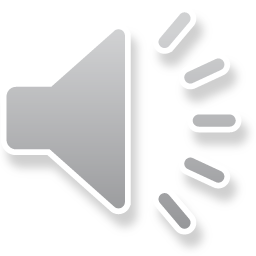 Pojmy
Zůstatková cena = pořizovací cena – oprávky

 Pořizovací cena – po celou dobu užívání sledována na účtech US 01x, 02x, (a 03x), tzv. brutto hodnota DM v rozvaze.
 Oprávky – kumulované opotřebení DM za celou dobu jeho dosavadního používání, na účtech US 07x, 08x, tzv. korekce v rozvaze.
 Zůstatková cena – rozdíl PC a oprávek, tzv. netto hodnota DM v rozvaze (v případě, že nebyly tvořeny tzv. opravné položky).
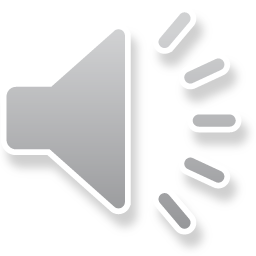 Základní principy účtování
DM je zcela odepsán (tj. PC = ∑Opr., ZC = 0)
	účetní operace: 
	- vyřazení DM z účetní evidence 07x, 08x / 01x, 02x (ve výši PC)

DM není zcela odepsán (tj. PC > ∑Opr., ZC > 0)
	 účetní operace: 
	a) dodatečný odpis ZC     5xx, (4xx, 367, …) / 07x, 08x
	b) vyřazení DM z účetní evidence 07x, 08x / 01x, 02x (ve výši PC)
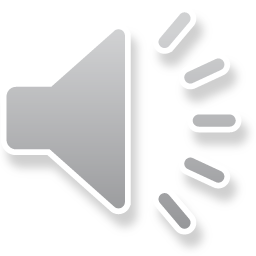 VYŘAZENÍ   DM   V DŮSLEDKU   PRODEJE
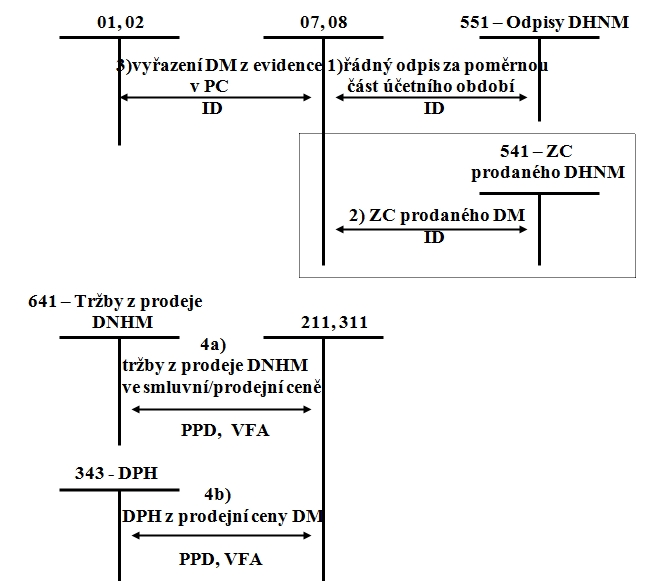 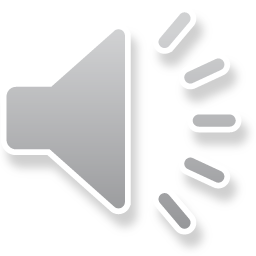 VYŘAZENÍ   DM  V  DŮSLEDKU FYZICKÉ LIKVIDACE / MANK A ŠKOD / PŘEVODU DO OSOB. VLASTNICTVÍ / DAROVÁNÍ
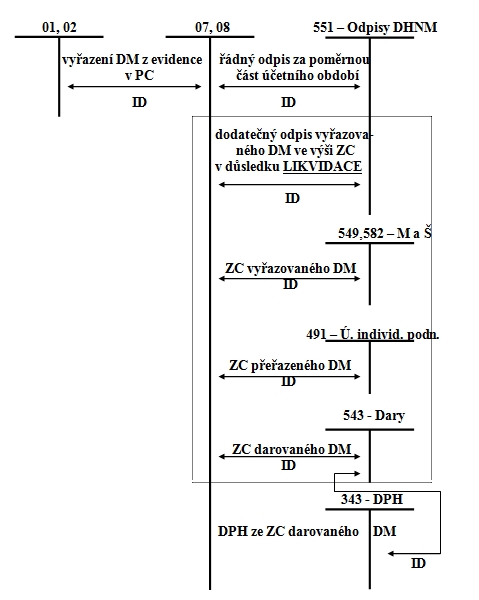 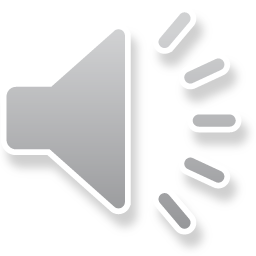 Děkuji za pozornost

Ꙭ
͜
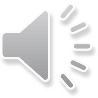 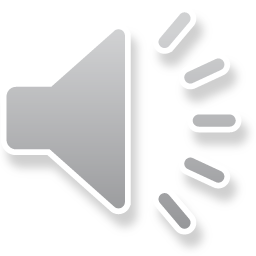